Daily ACT Practice
®
English Tutoring

Session Three

Knox County Schools
System wide ACT/Explore Tutoring Program 2012-2013
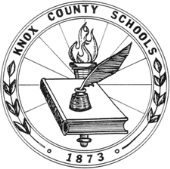 Passages used by permission from the Barron’s ACT Guide, 15th Edition, Barron’s Educational Series, Inc., 2008
ACT is a registered  trademark of Act, Inc., which was not involved in the writing of, and does not endorse, this presentation
ENGLISH TEST – Session 3
45 MINUTES 75 QUESTIONS
Passage I
People travel from round the world to visit Great Britains famous landmarks. Its not unusual for travelers to be overwhelmed by the many choices they have.  Their usually faced with limited time and too many options.  Following trips abroad, many people discover that they would of preferred a little guidance from a travel agent or a tour guide.  Usually, those services are inexpensive, and often they are free.
1.    (A) NO CHANGE
	(B) visit Great Britains’ famous
	(C) visit Great Britain’s famous
	(D) visit Great Britain
1
2.    (A) NO CHANGE
	(B) It’s not unusual for travelers
	(C) Its’ not unusual for travelers
	(D) It’s not unusual for traveler’s
2
ENGLISH TEST – Session 3
45 MINUTES 75 QUESTIONS
Passage I
People travel from round the world to visit Great Britains famous landmarks. Its not unusual for travelers to be overwhelmed by the many choices they have.  Their usually faced with limited time and too many options.  Following trips abroad, many people discover that they would of preferred a little guidance from a travel agent or a tour guide.  Usually, those services are inexpensive, and often they are free.
1.    (A) NO CHANGE
	(B) visit Great Britains’ famous
	(C) visit Great Britain’s famous
	(D) visit Great Britain
1
2
2.    (A) NO CHANGE
	(B) It’s not unusual for travelers
	(C) Its’ not unusual for travelers
	(D) It’s not unusual for traveler’s
Rule: Proofread carefully for easily confused words, especially faulty possessives and contractions.
ENGLISH TEST – Session 3
45 MINUTES 75 QUESTIONS
Today’s Tip!
When proofreading text, be sure to pay close attention to easily confused words.  Sometimes, those words will be usage and definition confusions: accept/except, effect/affect, assure/ensure, etc.  However, often those words will be faulty possessive usage: Its/It’s, Their/They’re, Familys/Family’s, Teams/Teams’/Team’s, etc.  Be careful to look out for colloquial confusions as well: would of/would have, could of/could have, etc.  Tricky words are just that, tricky!  You need to keep a close eye out for them.
ENGLISH TEST – Session 3
Tip 3 – Practice Question
45 MINUTES 75 QUESTIONS
Passage I
People travel from round the world to visit Great Britains famous landmarks. Its not unusual for travelers to be overwhelmed by the many choices they have.  Their usually faced with limited time and too many options.  Following trips abroad, many people discover that they would of preferred a little guidance from a travel agent or a tour guide.  Usually, those services are inexpensive, and often they are free.
3.    (A) NO CHANGE
	(B) There usually faced
	(C) They usually face
	(D) They’re usually faced
3
4.    (A) NO CHANGE
	(B) he would of preferred
	(C) they would’ve preferred
	(D) we would’ve preferred
4
ENGLISH TEST – Session 3
Tip 3 – Practice Question
45 MINUTES 75 QUESTIONS
Passage I
People travel from round the world to visit Great Britains famous landmarks. Its not unusual for travelers to be overwhelmed by the many choices they have.  Their usually faced with limited time and too many options.  Following trips abroad, many people discover that they would of preferred a little guidance from a travel agent or a tour guide.  Usually, those services are inexpensive, and often they are free.
Rule:  The pronoun should agree with its antecedent, and the verbs should be proper in form.
3.    (A) NO CHANGE
	(B) There usually faced
	(C) They usually face
	(D) They’re usually faced
3
4.    (A) NO CHANGE
	(B) he would of preferred
	(C) they would’ve preferred
	(D) we would’ve preferred
4
Daily ACT Practice
®
English Practice – Session 3

Passage IV – “The Case of the Trick Photographs”

15 Questions – 10 Minutes








Knox County Schools
System wide ACT/Explore Tutoring Program 2012-2013
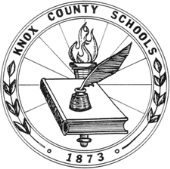 Daily ACT Practice
®
English Practice – Session 3

Passage II – “The Case of the Trick Photographs”

Group Work!





-


Knox County Schools
System wide ACT/Explore Tutoring Program 2012-2013
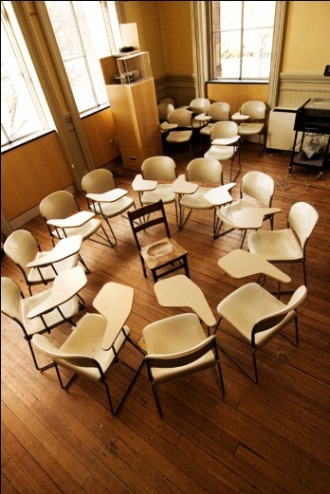 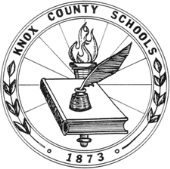 Daily ACT Practice
®
English Practice – Session 3

Your Task:
 
Each group will be assigned 3 questions
Reach some consensus about the correct answer
Check answers with tutor – go back and work on incorrect answers
Make a DAILY TIP! anchor chart for one question
Note any questions that utilized today’s daily tip
Share your answers with the class
Defend your answers
Walk the class through your DAILY TIP! anchor chart
Walk the students through any questions that utilized today’s daily tip
Post your anchor chart
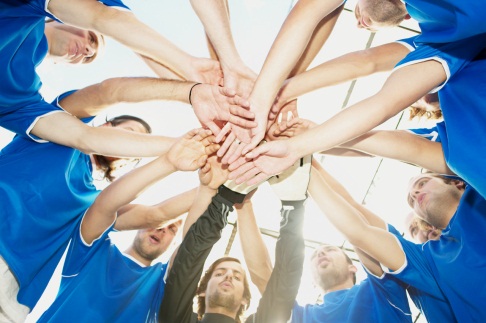 Daily ACT Practice
®
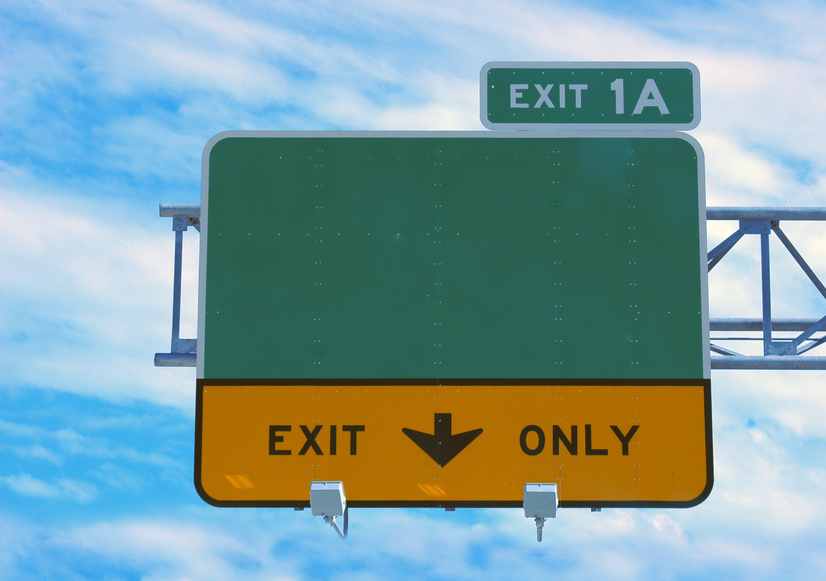 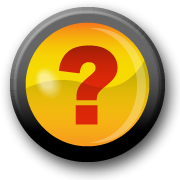 EXIT QUESTION
ENGLISH TEST – Session 3
Tip 3 – Exit Question
45 MINUTES 75 QUESTIONS
Passage I
Our historical traditions often depict American Indian music as high penetrating vocals accompanied by a steady drumbeat. However, today were exposed to more accurate information, expanding our understanding of Tribal communities and varied traditions. Each community’s effect on the landscape of Native American music was specifically influenced by local values and available resources for making instruments.
1.    (A)  NO CHANGE
	(B)  today we expose
	(C)  today we’re exposed to
	(D)  today we’re exposing
1
2.    (A)  NO CHANGE
	(B)  Each community affects
	(C)  Each communities’ effects
	(D)  Each communities affect
2
ACT-61C-PRACTICE
ENGLISH TEST – Session 3
Tip 3 – Exit Question
45 MINUTES 75 QUESTIONS
Passage I
Rule:  Again, keep a close eye out for confused contractions and faulty possessives.  Also, don’t forget to also check for proper vocabulary use.  Any multiple combinations of the above make for tricky questions.
Our historical traditions often depict American Indian music as high penetrating vocals accompanied by a steady drumbeat. However, today were exposed to more accurate information, expanding our understanding of Tribal communities and varied traditions. Each community’s effect on the landscape of Native American music was specifically influenced by local values and available resources for making instruments.
1
1.    (A)  NO CHANGE
	(B)  today we expose
	(C)  today we’re exposed to
	(D)  today we’re exposing
2.    (A)  NO CHANGE
	(B)  Each community affects
	(C)  Each communities’ effects
	(D)  Each communities affect
2
ACT-61C-PRACTICE
It’s Your Turn!
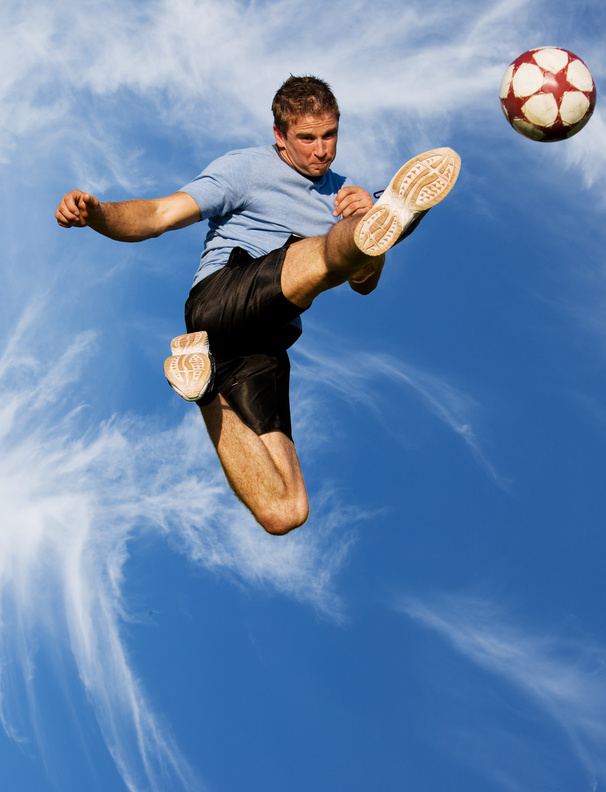 Don’t head to the game without practicing!
“The world’s a stage, 
and most of us are desperately unrehearsed.”

                                           Sean O’Casey
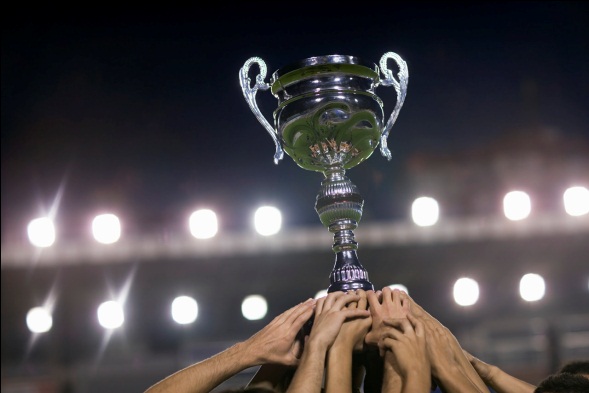